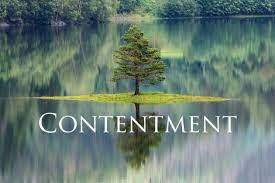 Philippians 4:10-13
(10)  But I rejoiced in the Lord greatly that now at last your care for me has flourished again; though you surely did care, but you lacked opportunity. (11)  Not that I speak in regard to need, for I have learned in whatever state I am, to be content: (12)  I know how to be abased, and I know how to abound. Everywhere and in all things I have learned both to be full and to be hungry, both to abound and to suffer need. (13)  I can do all things through Christ who strengthens me.
Wealthy man and an employee
He was very pleased with the faithful work of his cook.
He heard her say to another worker how she needed $25 to buy a gift. “I would be content with that.”
He went in the kitchen and told her he was very pleased with her work and her faithful service to the family.
He then gave her $25 and left the kitchen.
She said to another worker, “Why didn’t I say $100 instead of $25?”
Contentment Defined
How often do we think like the cook?
Are we content with our life?
Our lives would be much happier if we learned to be content.
Webster – Having the desires limited to that which one has
Bless God for what you have. Trust God for what you need.
Do you want contentment?
If someone found the secret to being content, would you be interested in learning that secret?

We must learn to be content where we are, in whatever state we are in.
If we are not content now, we will not be content when we get more.
Contentment = Trust in God
Our text (Philippians 4:10-13)
Our problem is that we keep looking in wrong places.
We think power and position bring contentment.
We think contentment comes from the people we know.
We think things bring contentment.
Contentment = Trust in God
Paul explains contentment comes from within.
Regardless of situation, people or things.
We can have contentment in any circumstance.
During the Great Depression – Many learned to be content with less material possessions, less house, less money, less food and yet they could SING!
Contentment = Trust in Promises
(Philippians 4:14)  Nevertheless you have done well that you shared in my distress. (15)  Now you Philippians know also that in the beginning of the gospel, when I departed from Macedonia, no church shared with me concerning giving and receiving but you only. (16)  For even in Thessalonica you sent aid once and again for my necessities. (17)  Not that I seek the gift, but I seek the fruit that abounds to your account. (18)  Indeed I have all and abound. I am full, having received from Epaphroditus the things sent from you, a sweet-smelling aroma, an acceptable sacrifice, well pleasing to God. (19)  And my God shall supply all your need according to His riches in glory by Christ Jesus. (20)  Now to our God and Father be glory forever and ever. Amen.
Practical Suggestions
Refuse to compare yourself with others.
Practical Suggestions
Refuse to compare youself with others.
Love people they way they are and not as you would like them to be.
Practical Suggestions
Refuse to compare yourself with others.
Love people they way they are and not as you would like them to be.
Accept things as they are and not as you would like them to be.